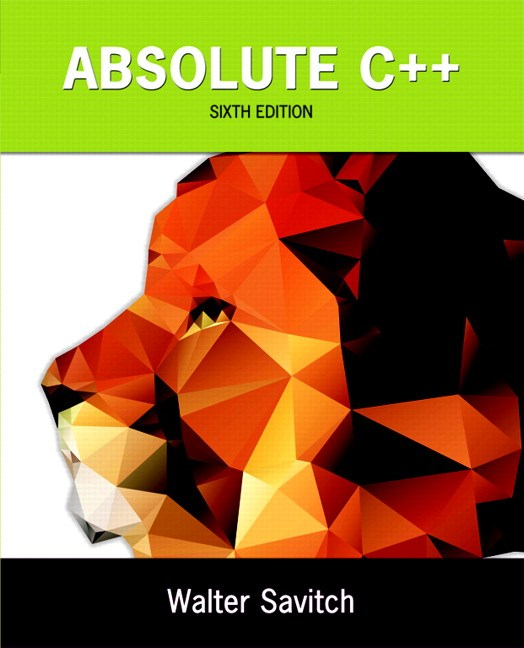 Chapter 8
Operator Overloading, Friends, and References
Copyright © 2016 Pearson, Inc. All rights reserved.
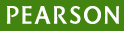 Learning Objectives
Basic Operator Overloading
Unary operators
As member functions
Friends and Automatic Type Conversion
Friend functions, friend classes
Constructors for automatic type conversion
References and More Overloading
<< and >>
Operators: = , [], ++, --
Copyright © 2016 Pearson Inc. All rights reserved.
8-2
Operator Overloading Introduction
Operators +, -, %, ==, etc.
Really just functions!
Simply "called" with different syntax:x + 7 
"+" is binary operator with x & 7 as operands
We "like" this notation as humans
Think of it as:+(x, 7)
"+" is the function name
x, 7 are the arguments 
Function "+" returns "sum" of it’s arguments
Copyright © 2016 Pearson Inc. All rights reserved.
8-3
Operator Overloading Perspective
Built-in operators
e.g., +, -, = , %, ==,  /, *
Already work for C++ built-in types
In standard "binary" notation
We can overload them!
To work with OUR types!
To add "Chair types", or "Money types"
As appropriate for our needs
In "notation" we’re comfortable with
Always overload with similar "actions"!
Copyright © 2016 Pearson Inc. All rights reserved.
8-4
Overloading Basics
Overloading operators
VERY similar to overloading functions
Operator itself is "name" of function
Example Declaration:const Money operator +(	const Money& amount1,			        	const Money& amount2);
Overloads + for operands of type Money
Uses constant reference parameters for efficiency
Returned value is type Money
Allows addition of "Money" objects
Copyright © 2016 Pearson Inc. All rights reserved.
8-5
Overloaded "+"
Given previous example:
Note: overloaded "+" NOT member function
Definition is "more involved" than simple "add"
Requires issues of money type addition
Must handle negative/positive values
Operator overload definitions generallyvery simple
Just perform "addition" particular to "your" type
Copyright © 2016 Pearson Inc. All rights reserved.
8-6
Money "+" Definition: Display 8.1  Operator Overloading
Definition of "+" operator for Money class:
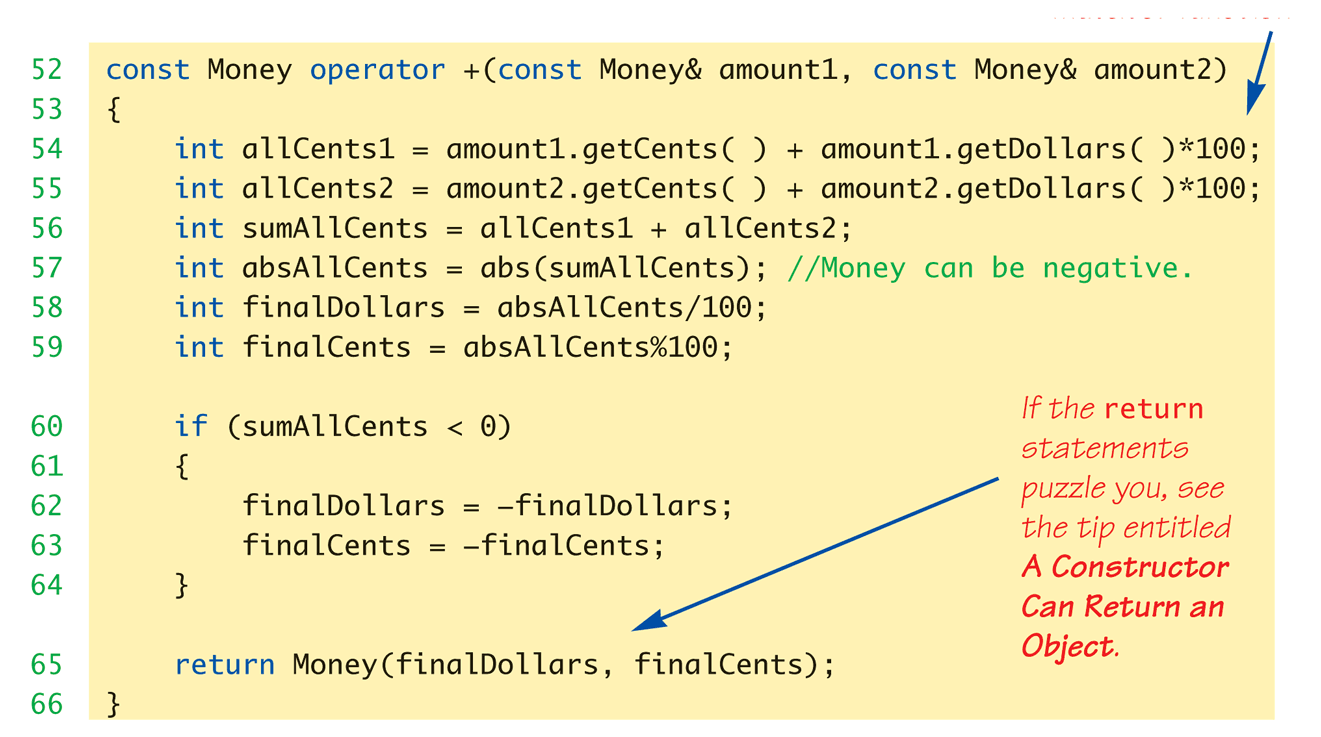 Copyright © 2016 Pearson Inc. All rights reserved.
8-7
Overloaded "=="
Equality operator, ==
Enables comparison of Money objects
Declaration:bool operator ==(const Money& amount1,				const Money& amount2);
Returns bool type for true/false equality
Again, it’s a non-member function(like "+" overload)
Copyright © 2016 Pearson Inc. All rights reserved.
8-8
Overloaded "==" for Money:Display 8.1  Operator Overloading
Definition of "==" operator for Money class:
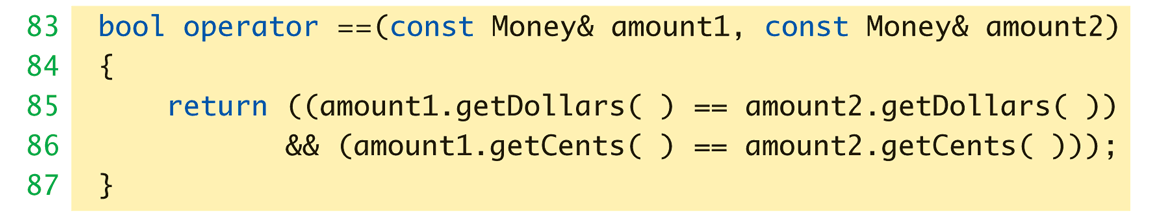 Copyright © 2016 Pearson Inc. All rights reserved.
8-9
Constructors Returning Objects
Constructor a "void" function?
We "think" that way, but no
A "special" function
With special properties
CAN return a value!
Recall return statement in "+" overloadfor Money type:
return Money(finalDollars, finalCents);
Returns an "invocation" of Money class!
So constructor actually "returns" an object!
Called an "anonymous object"
Copyright © 2016 Pearson Inc. All rights reserved.
8-10
Returning by const Value
Consider "+" operator overload again:const Money operator +(const Money& amount1,			        	   const Money& amount2);
Returns a "constant object"?
Why?
Consider impact of returning "non-const"object to see…
Copyright © 2016 Pearson Inc. All rights reserved.
8-11
Returning by non-const Value
Consider "no const" in declaration:Money operator +(	const Money& amount1,		  	    	const Money& amount2);
Consider expression that calls:m1 + m2
Where m1 & m2 are Money objects
Object returned is Money object
We can "do things" with objects!
Like call member functions…
Copyright © 2016 Pearson Inc. All rights reserved.
8-12
What to do with Non-const Object
Can call member functions:
We could invoke member functions onobject returned by expression m1+m2:
(m1+m2).output();  //Legal, right?
Not a problem: doesn’t change anything
(m1+m2).input();	  //Legal!
PROBLEM!	  //Legal, but MODIFIES!
Allows modification of "anonymous" object!
Can’t allow that here!
So we define the return object as const
Copyright © 2016 Pearson Inc. All rights reserved.
8-13
Overloading Unary Operators
C++ has unary operators:
Defined as taking one operand
e.g., - (negation)
x = -y;	 // Sets x equal to negative of y
Other unary operators:
++, --
Unary operators can also be overloaded
Copyright © 2016 Pearson Inc. All rights reserved.
8-14
Overload "-" for Money
Overloaded "-" function declaration
Placed outside class definition:const Money operator –(const Money& amount);
Notice: only one argument
Since only 1 operand (unary)
"-" operator is overloaded twice!
For two operands/arguments (binary)
For one operand/argument (unary)
Definitions must exist for both
Copyright © 2016 Pearson Inc. All rights reserved.
8-15
Overloaded "-" Definition
Overloaded "-" function definition:const Money operator –(const Money& amount){	return Money(-amount.getDollars(), 			-amount.getCents());}
Applies "-" unary operator to built-in type
Operation is "known" for built-in types
Returns anonymous object again
Copyright © 2016 Pearson Inc. All rights reserved.
8-16
Overloaded "-" Usage
Consider:Money 	amount1(10),		amount2(6),		amount3;amount3 = amount1 – amount2;
Calls binary "-" overload
 	amount3.output();	//Displays $4.00amount3 = -amount1;
Calls unary "-" overload
	amount3.output()	//Displays -$10.00
Copyright © 2016 Pearson Inc. All rights reserved.
8-17
Overloading as Member Functions
Previous examples: standalone functions
Defined outside a class
Can overload as "member operator"
Considered "member function" like others
When operator is member function:
Only ONE parameter, not two!
Calling object serves as 1st parameter
Copyright © 2016 Pearson Inc. All rights reserved.
8-18
Member Operator in Action
Money  cost(1, 50), tax(0, 15), total;total = cost + tax;
If "+" overloaded as member operator:
Variable/object cost is calling object
Object tax is single argument
Think of as: total = cost.+(tax);
Declaration of "+" in class definition:
const Money operator +(const Money& amount);
Notice only ONE argument
Copyright © 2016 Pearson Inc. All rights reserved.
8-19
const Functions
When to make function const?
Constant functions not allowed to alter classmember data
Constant objects can ONLY call constantmember functions
Good style dictates:
Any member function that will NOT modify datashould be made const
Use keyword const after functiondeclaration and heading
Copyright © 2016 Pearson Inc. All rights reserved.
8-20
Overloading Operators: Which Method?
Object-Oriented-Programming
Principles suggest member operators
Many agree, to maintain "spirit" of OOP
Member operators more efficient
No need to call accessor & mutator functions
At least one significant disadvantage
(Later in chapter…)
Copyright © 2016 Pearson Inc. All rights reserved.
8-21
Overloading Function Application ()
Function call operator, ( )
Must be overloaded as member function
Allows use of class object like a function
Can overload for all possible numbers of arguments
Example:Aclass anObject;anObject(42);
If ( ) overloaded  calls overload
Copyright © 2016 Pearson Inc. All rights reserved.
8-22
Other Overloads
&&, ||, and comma operator
Predefined versions work for bool types
Recall: use "short-circuit evaluation"
When overloaded no longer uses short-circuit
Uses "complete evaluation" instead
Contrary to expectations
Generally should not overload these operators
Copyright © 2016 Pearson Inc. All rights reserved.
8-23
Friend Functions
Nonmember functions
Recall: operator overloads as nonmembers
They access data through accessor and mutatorfunctions
Very inefficient (overhead of calls)
Friends can directly access private class data
No overhead, more efficient
So: best to make nonmember operatoroverloads friends!
Copyright © 2016 Pearson Inc. All rights reserved.
8-24
Friend Functions
Friend function of a class
Not a member function
Has direct access to private members
Just as member functions do
Use keyword friend in front of function declaration
Specified IN class definition
But they’re NOT member functions!
Copyright © 2016 Pearson Inc. All rights reserved.
8-25
Friend Function Uses
Operator Overloads  
Most common use of friends
Improves efficiency
Avoids need to call accessor/mutatormember functions
Operator must have access anyway
Might as well give full access as friend
Friends can be any function
Copyright © 2016 Pearson Inc. All rights reserved.
8-26
Friend Function Purity
Friends not pure?
"Spirit" of OOP dictates all operators and functions be member functions
Many believe friends violate basic OOP principles
Advantageous?
For operators: very!
Allows automatic type conversion
Still encapsulates: friend is in class definition
Improves efficiency
Copyright © 2016 Pearson Inc. All rights reserved.
8-27
Friend Classes
Entire classes can be friends
Similar to function being friend to class
Example:class F is friend of class C
All class F member functions are friends of C
NOT reciprocated
Friendship granted, not taken
Syntax:  friend class F
Goes inside class definition of "authorizing" class
Copyright © 2016 Pearson Inc. All rights reserved.
8-28
References
Reference defined:
Name of a storage location
Similar to "pointer"
Example of stand alone reference:
int robert;int& bob = robert;
bob is reference to storage location for robert
Changes made to bob will affect robert
Confusing?
Copyright © 2016 Pearson Inc. All rights reserved.
8-29
References Usage
Seemingly dangerous
Useful in several cases:
Call-by-reference
Often used to implement this mechanism
Returning a reference
Allows operator overload implementations tobe written more naturally
Think of as returning an "alias" to a variable
Copyright © 2016 Pearson Inc. All rights reserved.
8-30
Returning Reference
Syntax:double& sampleFunction(double& variable);
double& and double are different
Must match in function declaration and heading
Returned item must "have" a reference
Like a variable of that type
Cannot be expression like "x+5"
Has no place in memory to "refer to"
Copyright © 2016 Pearson Inc. All rights reserved.
8-31
Returning Reference in Definition
Example function definition:double& sampleFunction(double& variable){	return variable;}
Trivial, useless example
Shows concept only
Major use:
Certain overloaded operators
Copyright © 2016 Pearson Inc. All rights reserved.
8-32
Overloading >> and <<
Enables input and output of our objects
Similar to other operator overloads
New subtleties
Improves readability
Like all operator overloads do
Enables:cout << myObject;cin >> myObject;
Instead of need for:myObject.output(); …
Copyright © 2016 Pearson Inc. All rights reserved.
8-33
Overloading >>
Insertion operator, <<
Used with cout
A binary operator
Example:cout << "Hello";
Operator is <<
1st operand is predefined object cout
From library iostream
2nd operand is literal string "Hello"
Copyright © 2016 Pearson Inc. All rights reserved.
8-34
Overloading >>
Operands of >>
Cout object, of class type ostream
Our class type
Recall Money class
Used member function output()
Nicer if we can use >> operator:Money amount(100);cout << "I have " << amount << endl;		instead of:cout << "I have ";amount.output()
Copyright © 2016 Pearson Inc. All rights reserved.
8-35
Overloaded >> Return Value
Money amount(100);cout << amount;
<< should return some value
To allow cascades:cout << "I have " << amount;(cout << "I have ") << amount;
Two are equivalent
What to return?
cout object!
Returns its first argument type, ostream
Copyright © 2016 Pearson Inc. All rights reserved.
8-36
Overloaded >> Example: Display 8.5  Overloading << and >> (1 of 5)
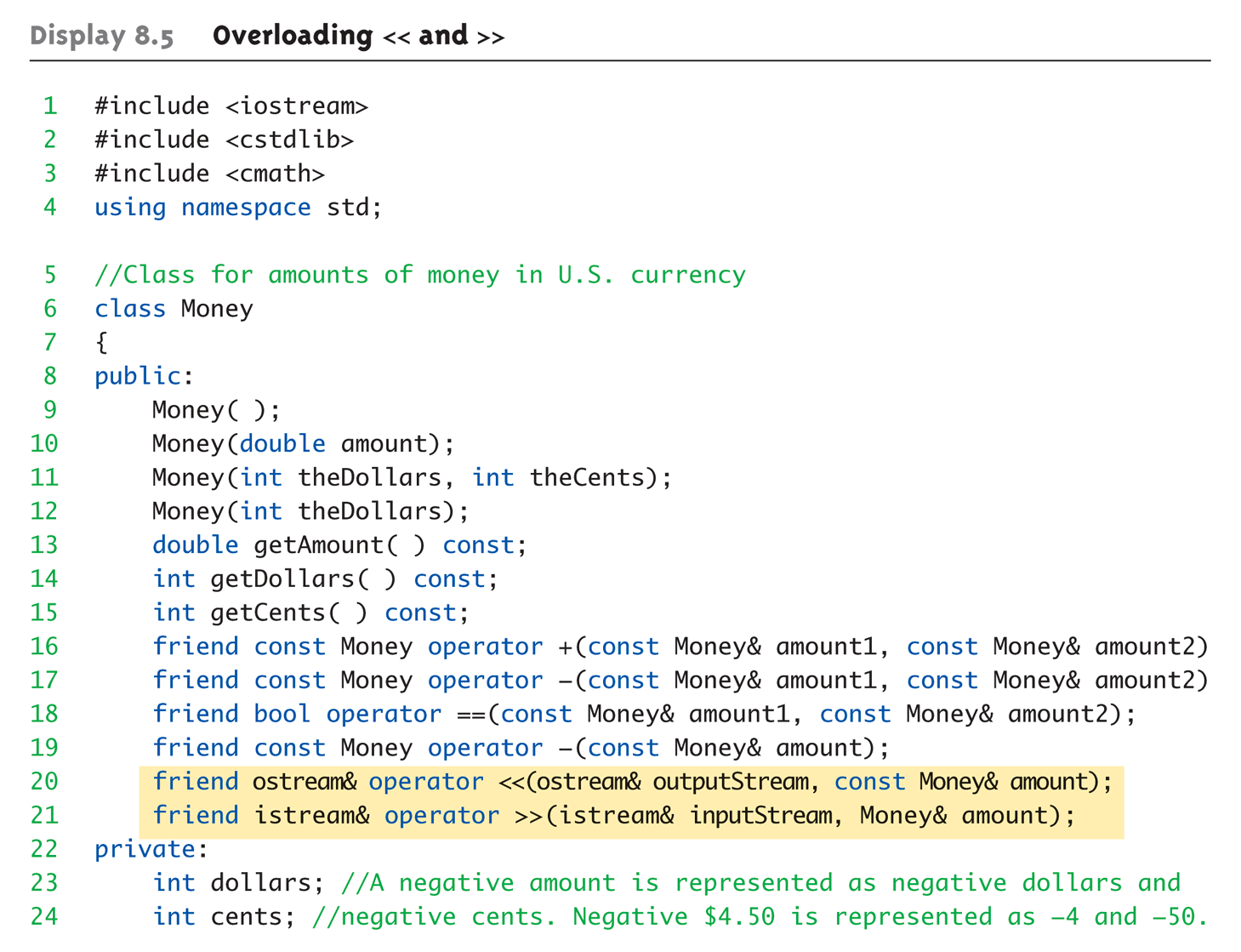 Copyright © 2016 Pearson Inc. All rights reserved.
8-37
Overloaded >> Example: Display 8.5  Overloading << and >> (2 of 5)
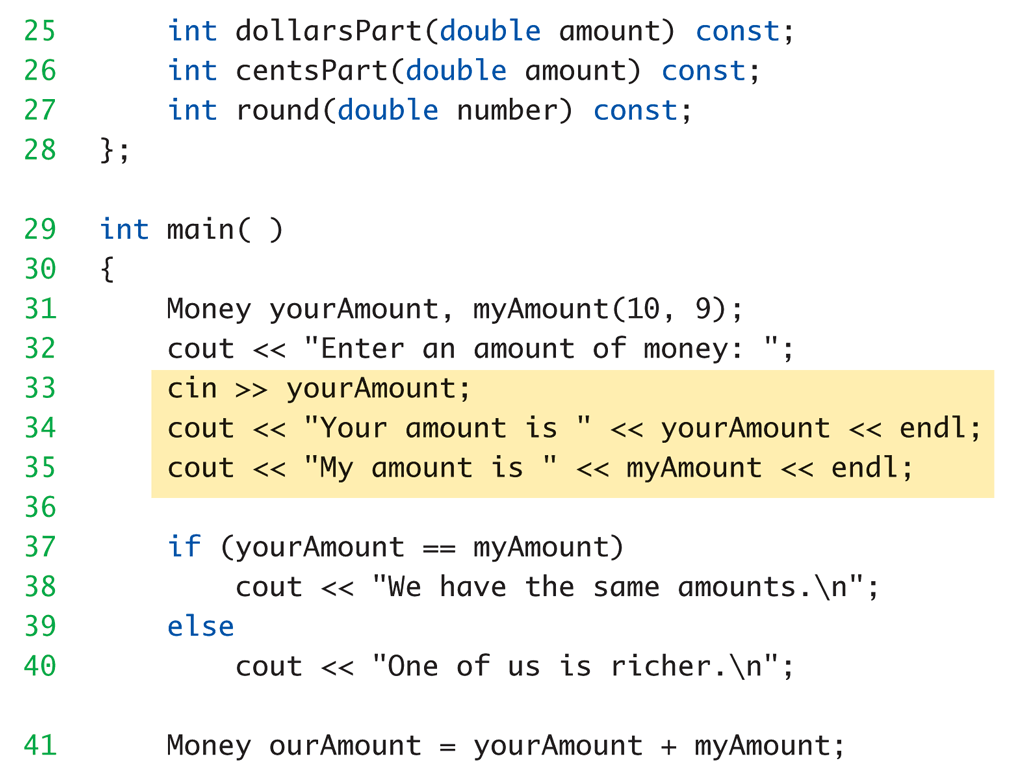 Copyright © 2016 Pearson Inc. All rights reserved.
8-38
Overloaded >> Example: Display 8.5  Overloading << and >> (3 of 5)
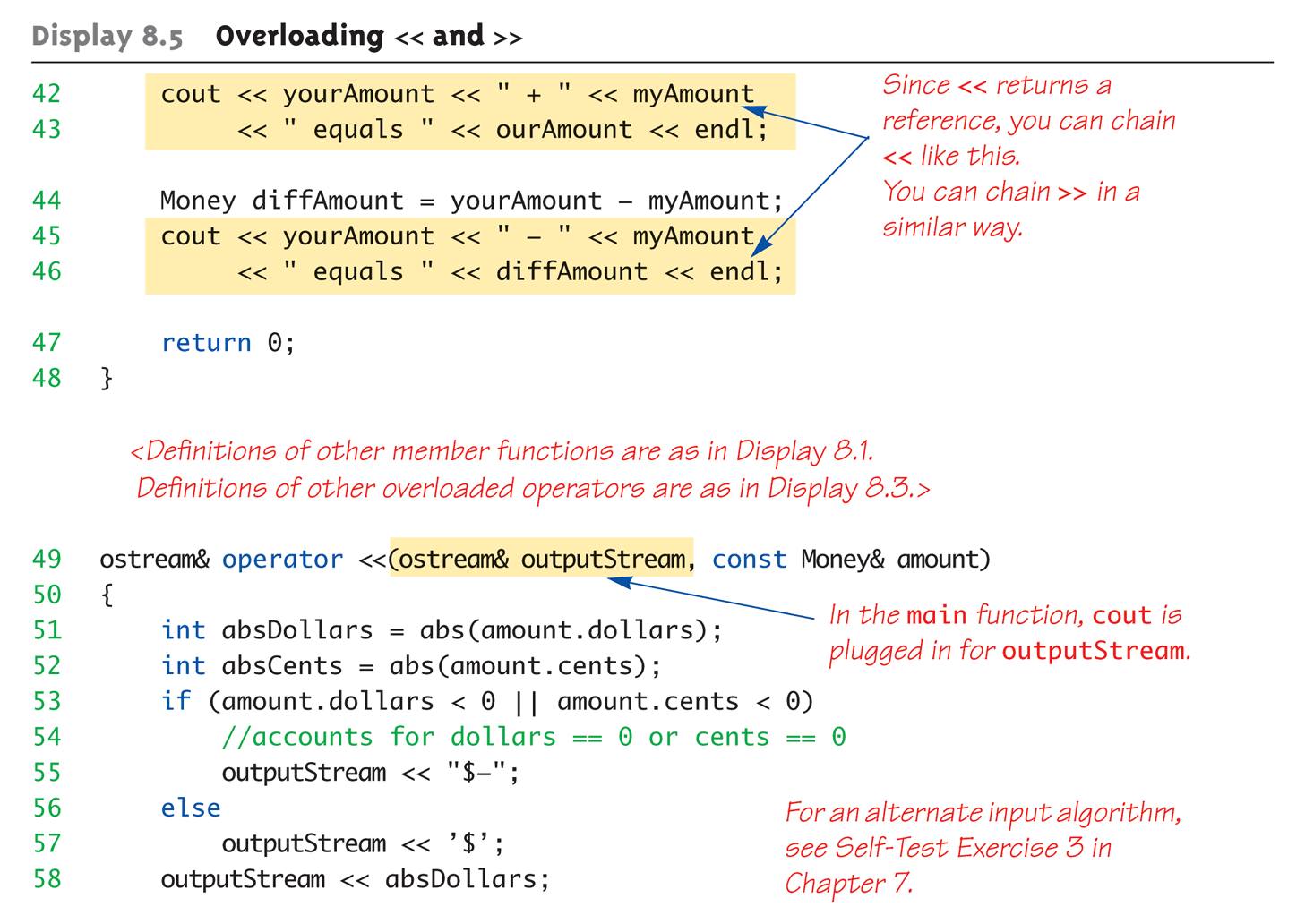 Copyright © 2016 Pearson Inc. All rights reserved.
8-39
Overloaded >> Example: Display 8.5  Overloading << and >> (4 of 5)
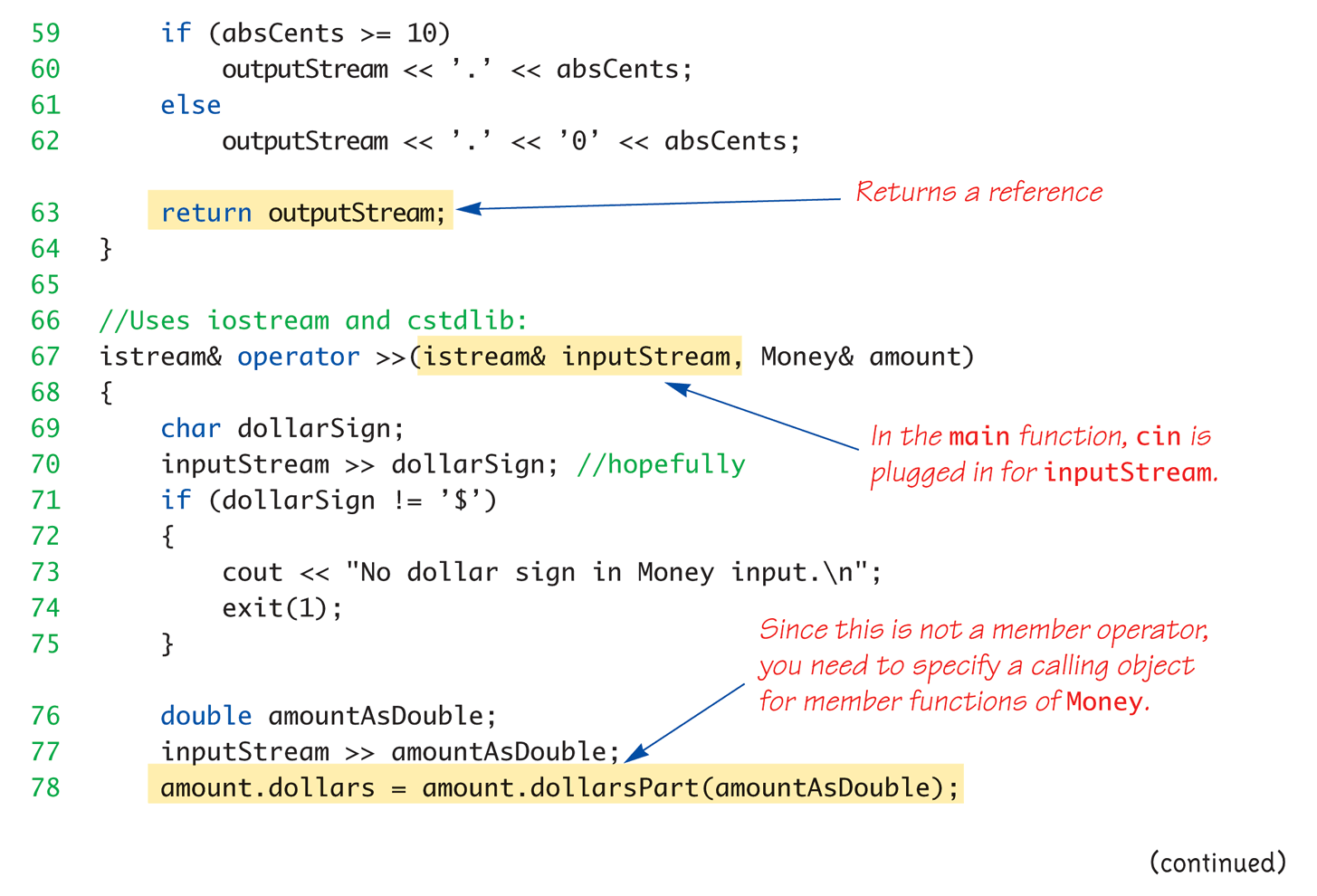 Copyright © 2016 Pearson Inc. All rights reserved.
8-40
Overloaded >> Example: Display 8.5  Overloading << and >> (5 of 5)
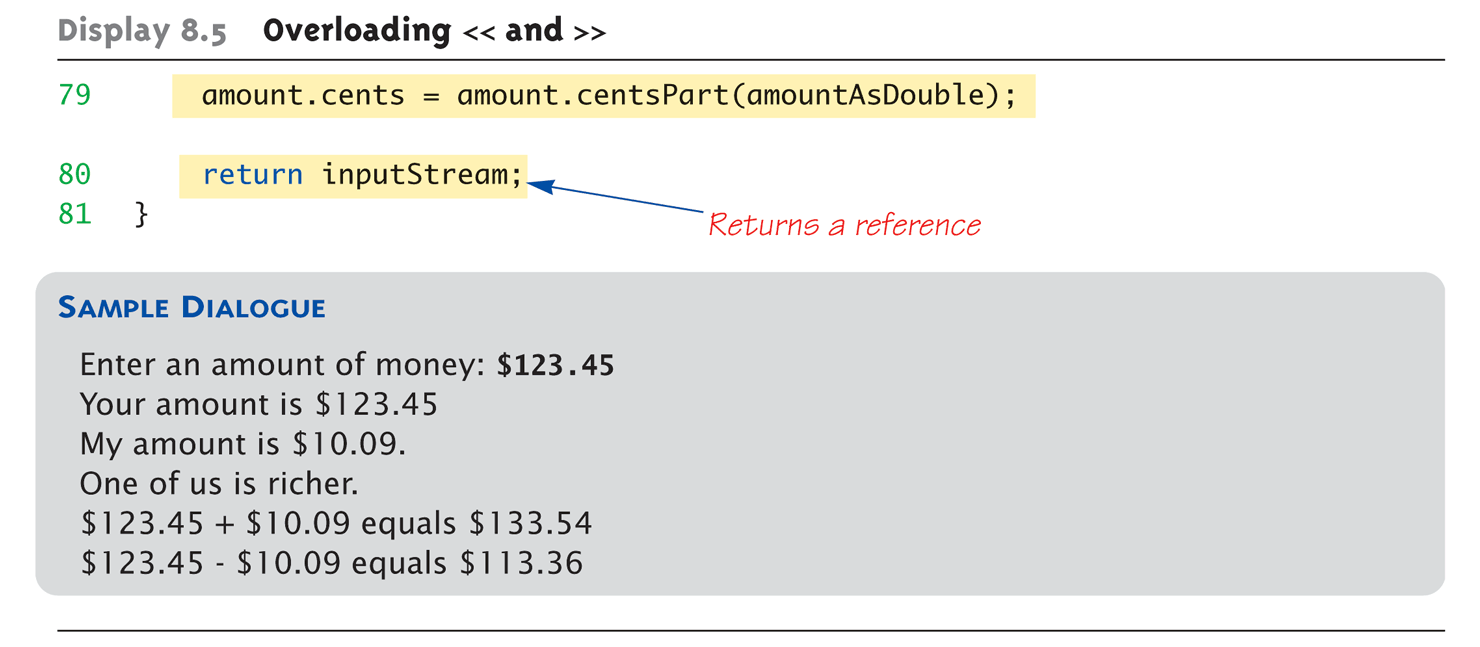 Copyright © 2016 Pearson Inc. All rights reserved.
8-41
Assignment Operator, =
Must be overloaded as member operator
Automatically overloaded
Default assignment operator:
Member-wise copy
Member variables from one object corresponding member variables from other
Default OK for simple classes
But with pointers  must write our own!
Copyright © 2016 Pearson Inc. All rights reserved.
8-42
Increment and Decrement
Each operator has two versions
Prefix notation: ++x;
Postfix notation: x++;
Must distinguish in overload
Standard overload method  Prefix
Add 2d parameter of type int  Postfix
Just a marker for compiler!
Specifies postfix is allowed
Copyright © 2016 Pearson Inc. All rights reserved.
8-43
Overload Array Operator, [ ]
Can overload [ ] for your class
To be used with objects of your class
Operator must return a reference!
Operator [ ] must be a member function!
Copyright © 2016 Pearson Inc. All rights reserved.
8-44
Summary 1
C++ built-in operators can be overloaded
To work with objects of your class
Operators are really just functions
Friend functions have direct privatemember access
Operators can be overloaded as member functions
1st operand is calling object
Copyright © 2016 Pearson Inc. All rights reserved.
8-45
Summary 2
Friend functions add efficiency only
Not required if sufficient accessors/mutatorsavailable
Reference "names" a variable with an alias
Can overload <<, >>
Return type is a reference to stream type
Copyright © 2016 Pearson Inc. All rights reserved.
8-46